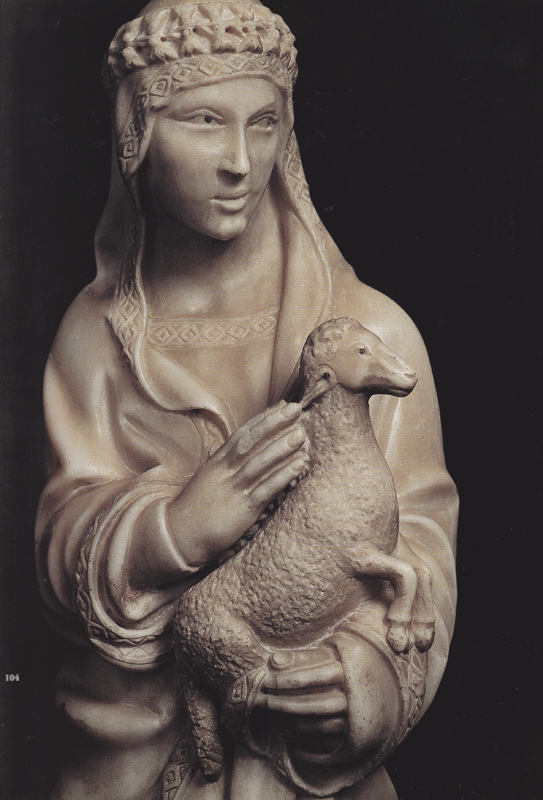 La virtù della Mansuetudine
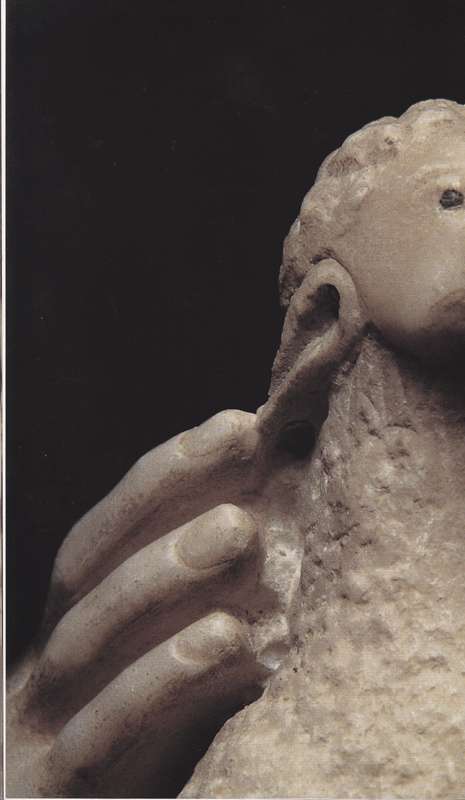 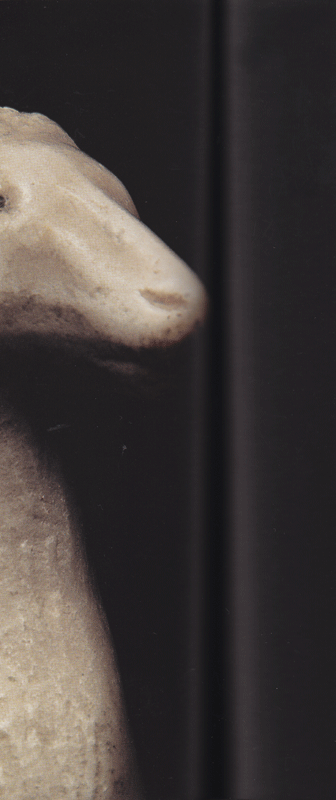 Particolare della virtù della Mansuetudine
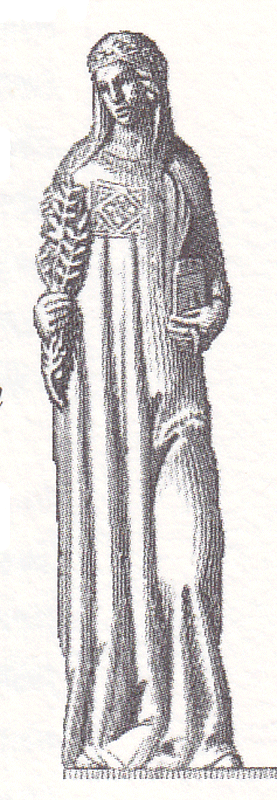 La virtù della Povertà
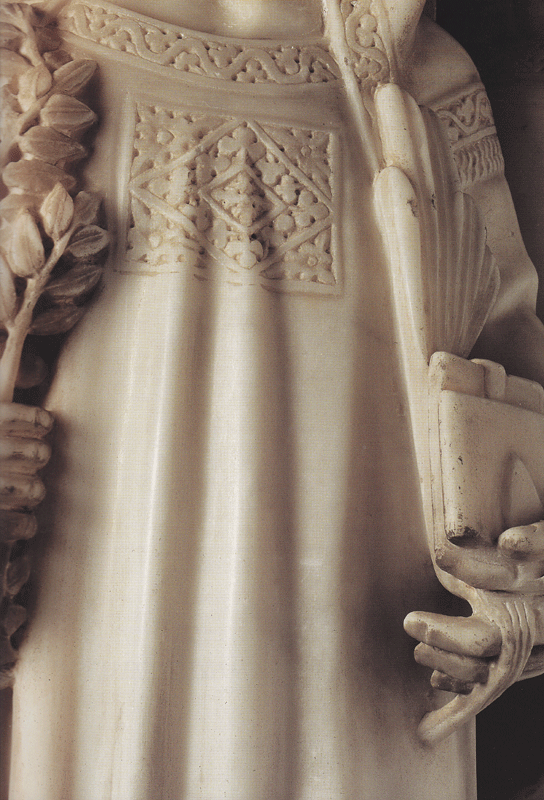 Particolare della virtù                               della Povertà
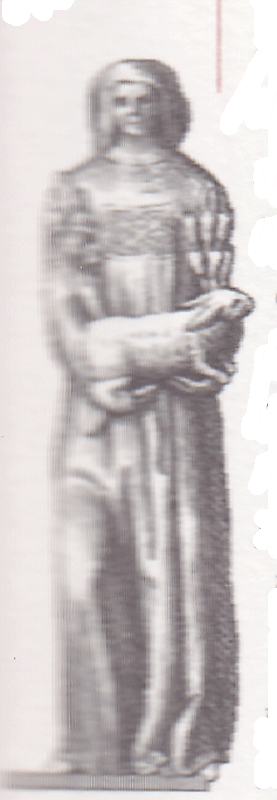 La virtù della Castità
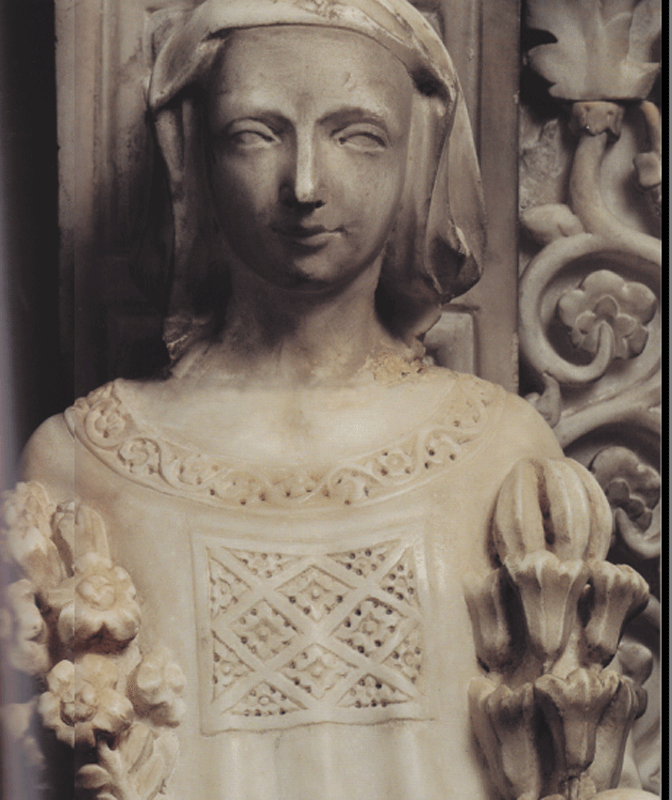 La virtù della Castità
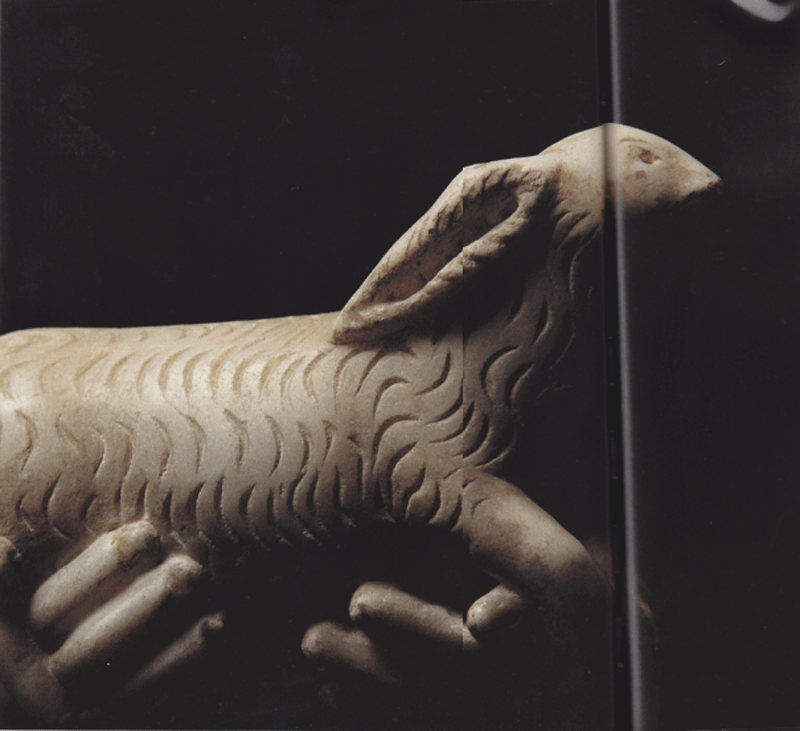 Particolare della virtù della Castità
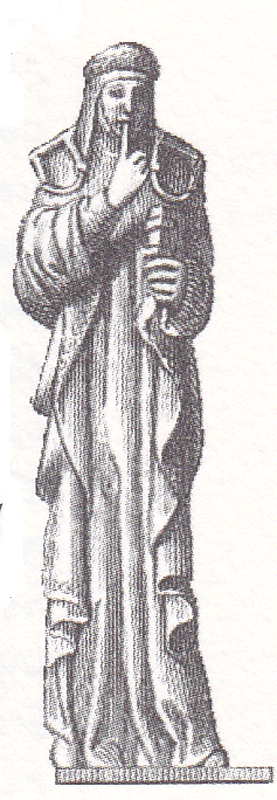 La virtù dell’Obbedienza
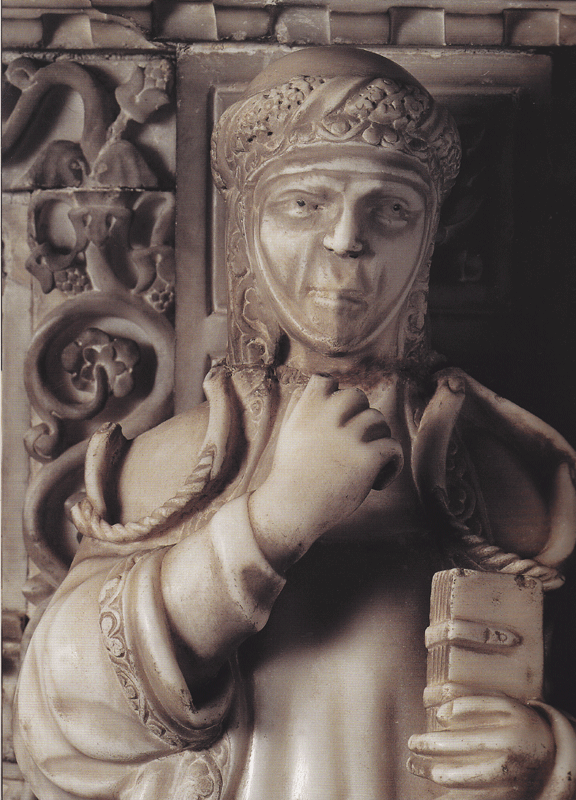 La virtù della Ubbidienza
Il secondo registro
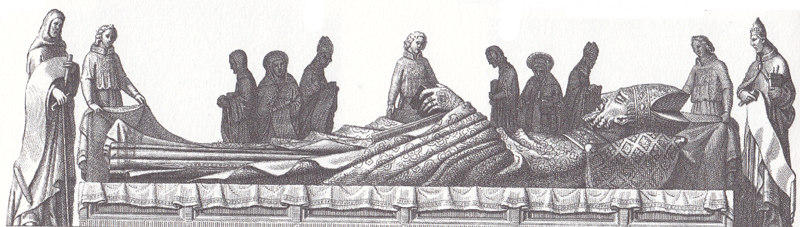 Quattro giovani sollevano la sindone che vela il feretro.
San Gregorio e san Girolamo, dottori della Chiesa.
4 scultori: Claudio, Nicostrato, Sinfoniano, Simplicio, ( Santi )
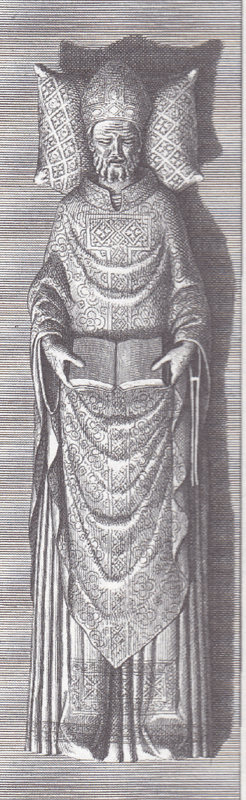 Sant’Agostino giacente, in abiti pontificali, con un libro aperto                         tra le mani.
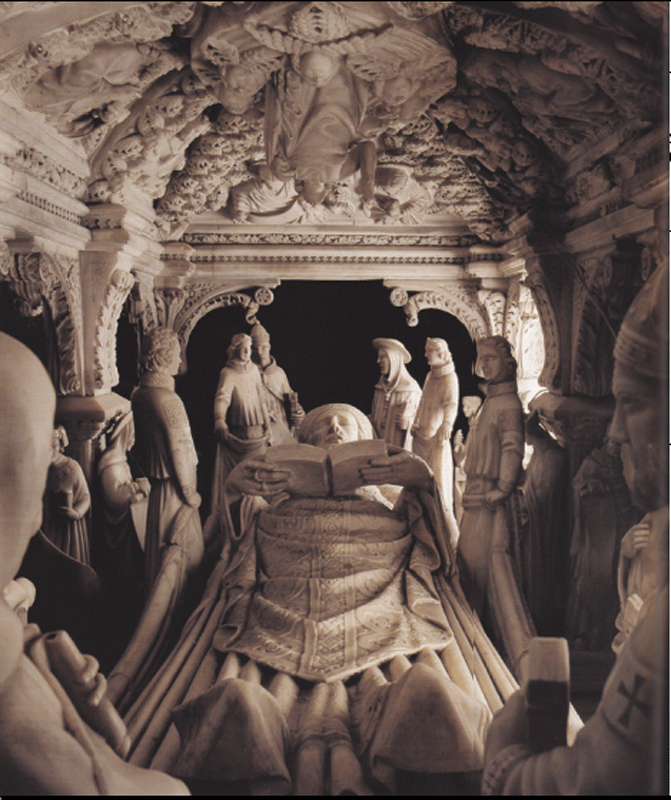 Il tempietto col corpo                di Sant’Agostino
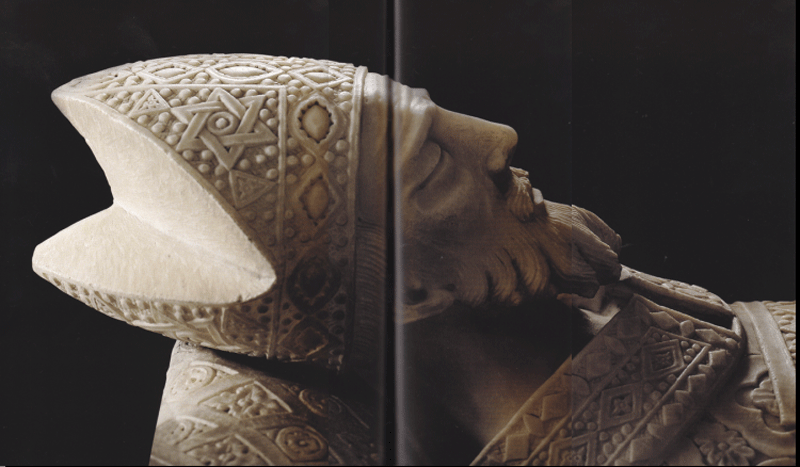 Testa della statua di Sant’Agostino
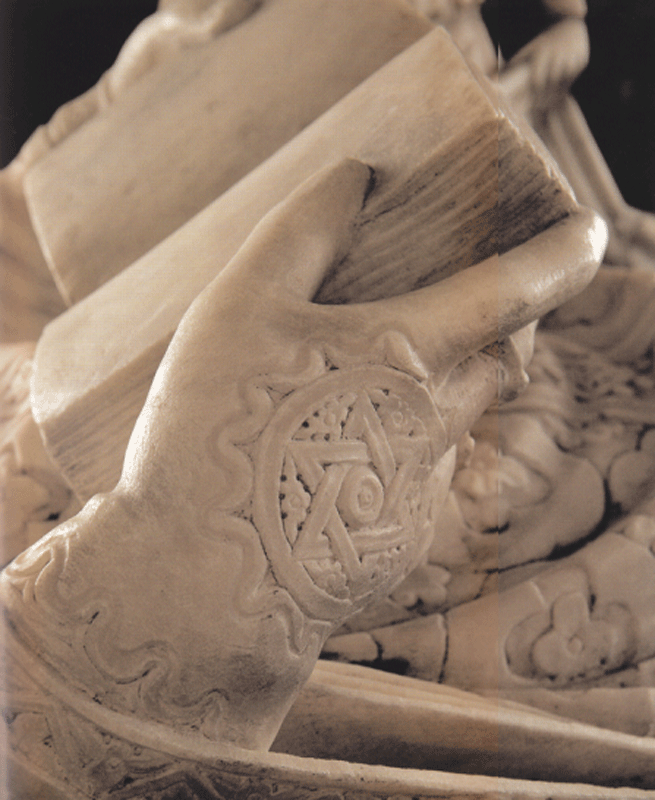 Le mani della statua di Sant’Agostino
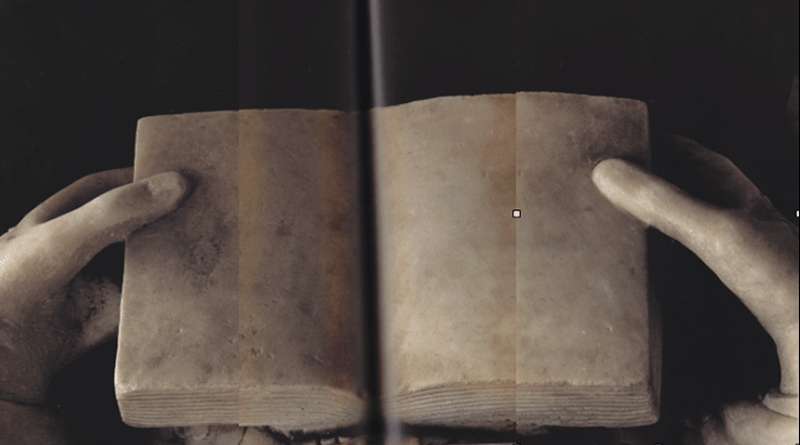 Un particolare della statua del Santo
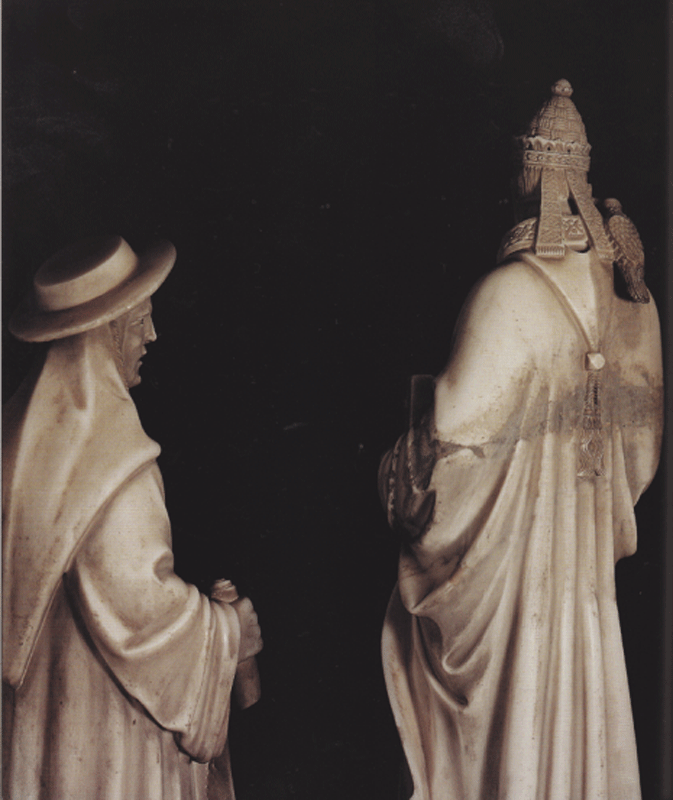 I dottori della Chiesa, Girolamo e Gregorio, ai piedi della statua di Sant’Agostino
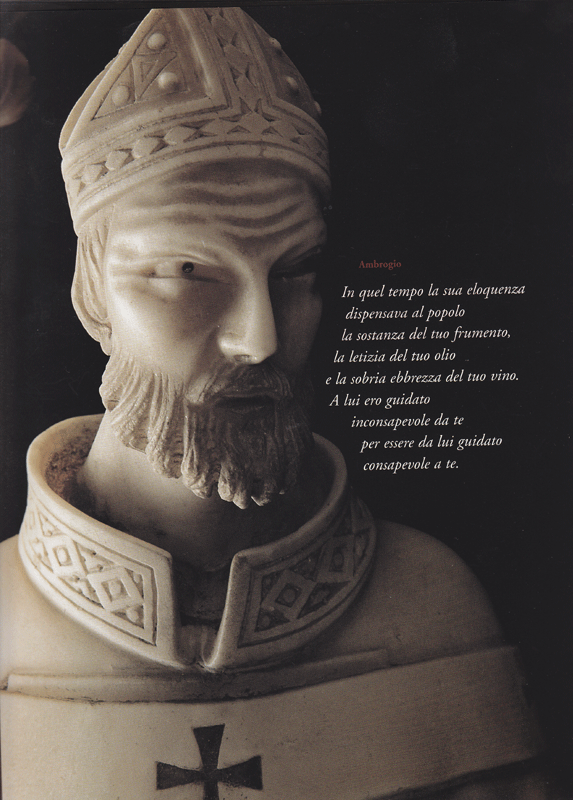 S. Ambrogio                                      attorno alla statua                                       di Sant’Agostino
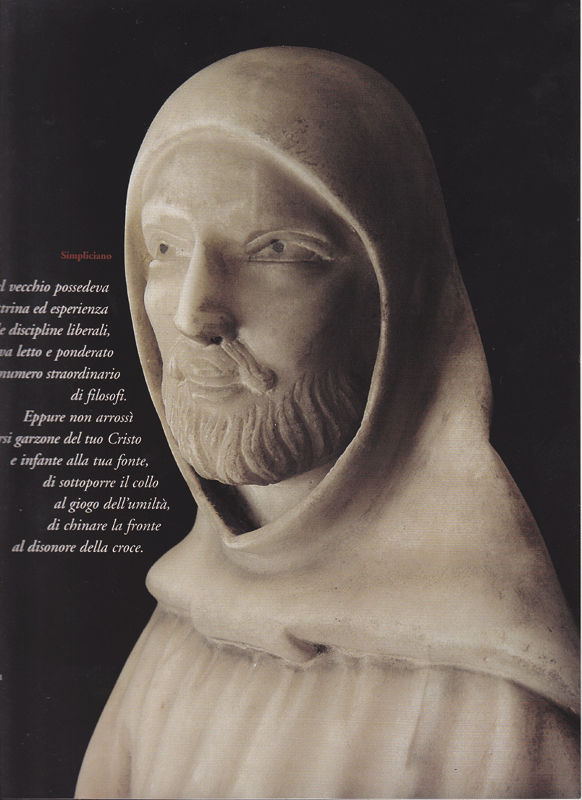 S. Sempliciano                           attorno alla statua                                di Sant’Agostino
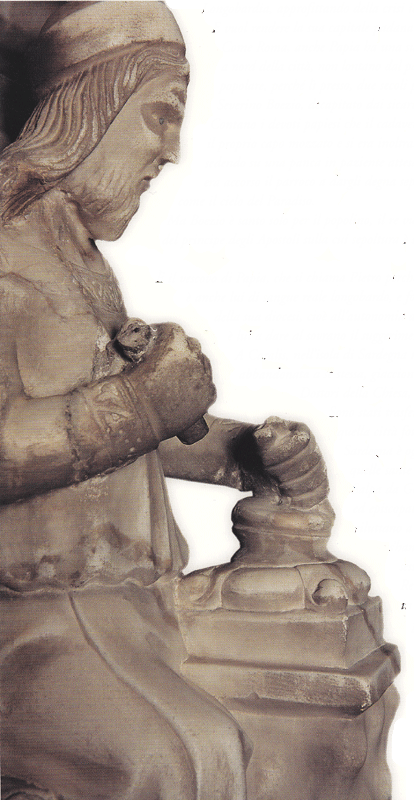 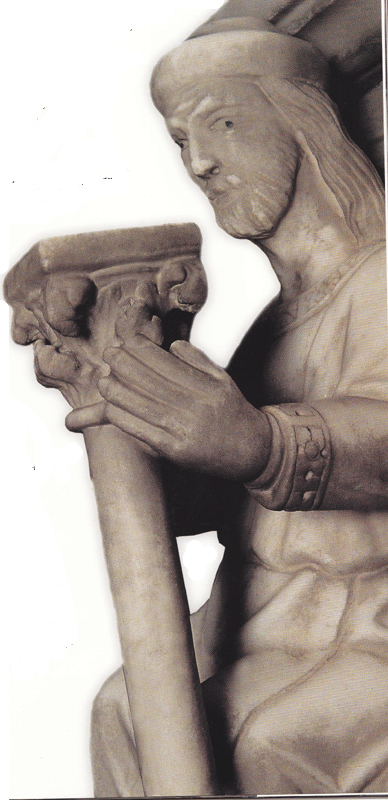 Gli scultori Simplicio e Claudio presentano il loro omaggio                         a Sant’Agostino
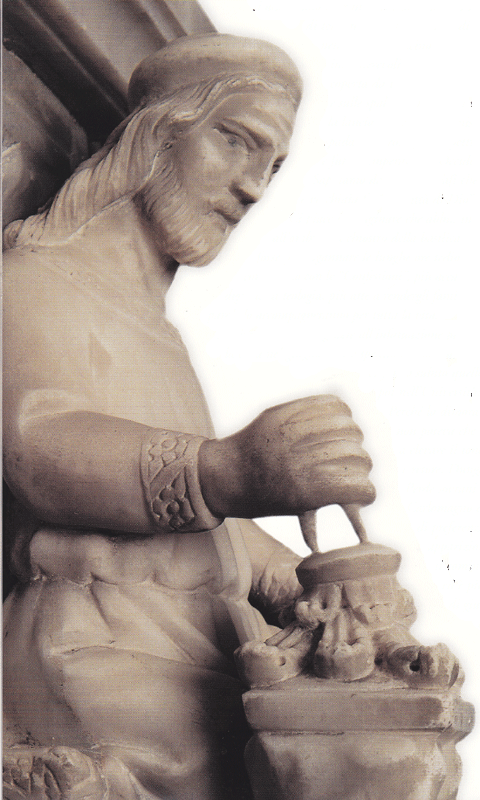 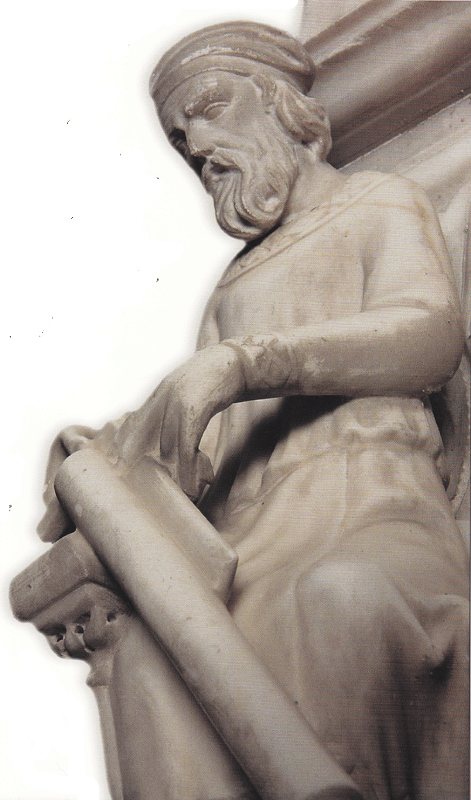 Gli scultori, Sinforoniano                          e Nicostrato presentano l’omaggio a Sant’Agostino
La volta
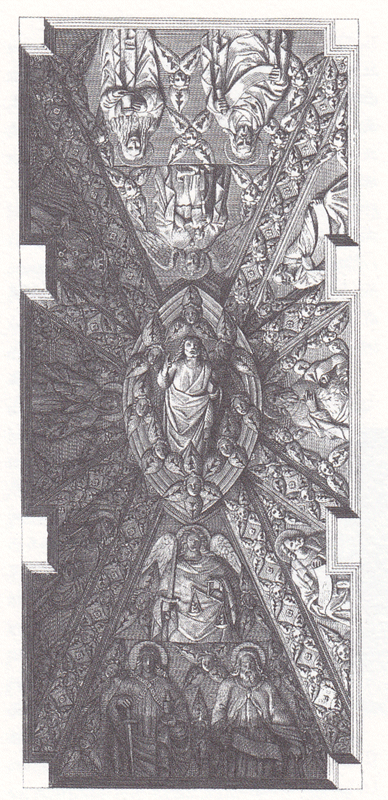 La volta
Otto cordoni composti di teste d’angeli
 In alto: Maddalena e figura maschile
Angelo Raffaele e Tobiolo
Al centro il Padre eterno
L’Arcangelo Michele con spada
Donna con aureola e spada                                            e Santo con papiro in mano.
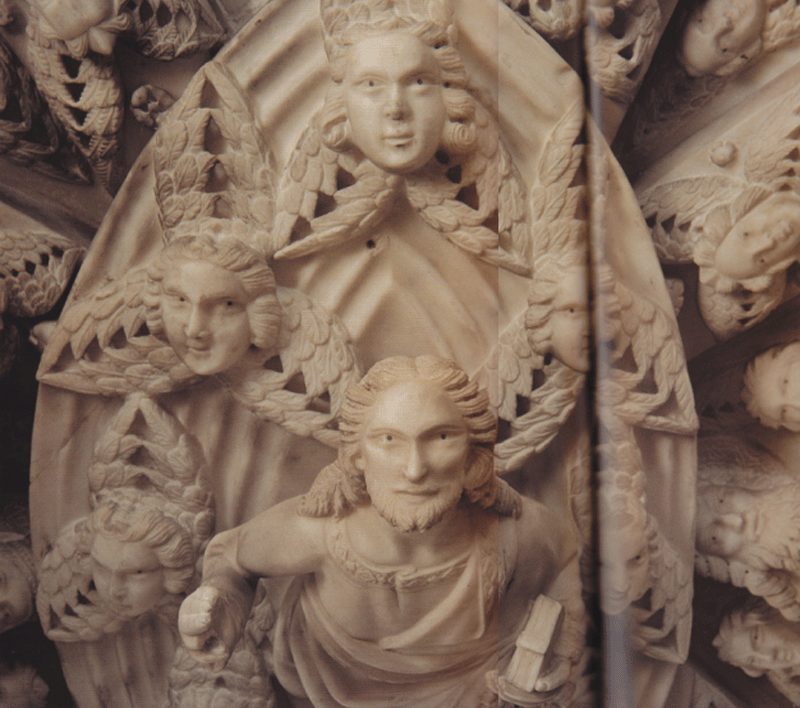 Il Salvatore
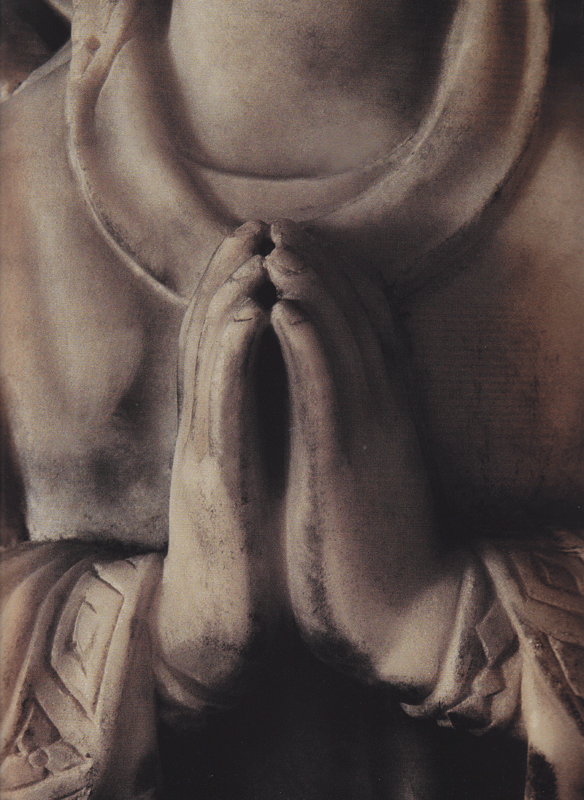 Particolare: 
La Vergine Maria
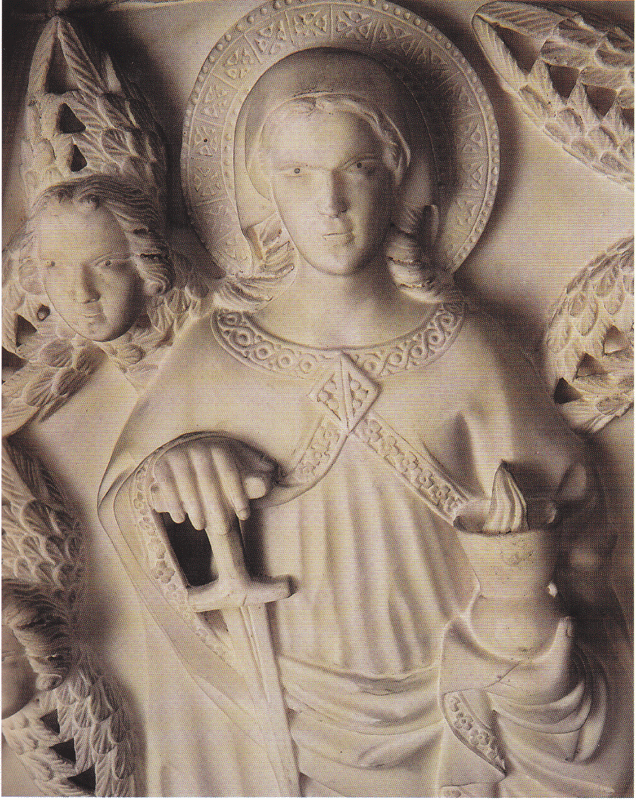 Santa Agnese
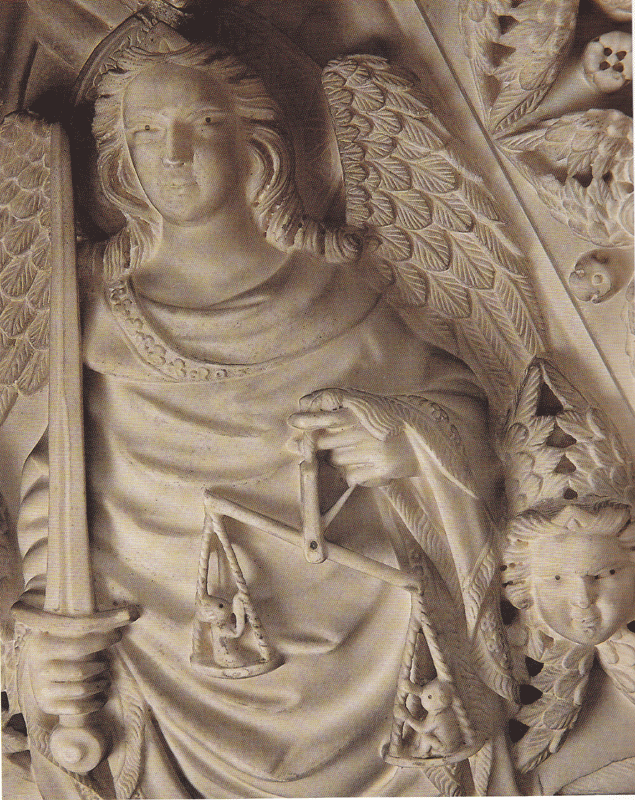 San Michele
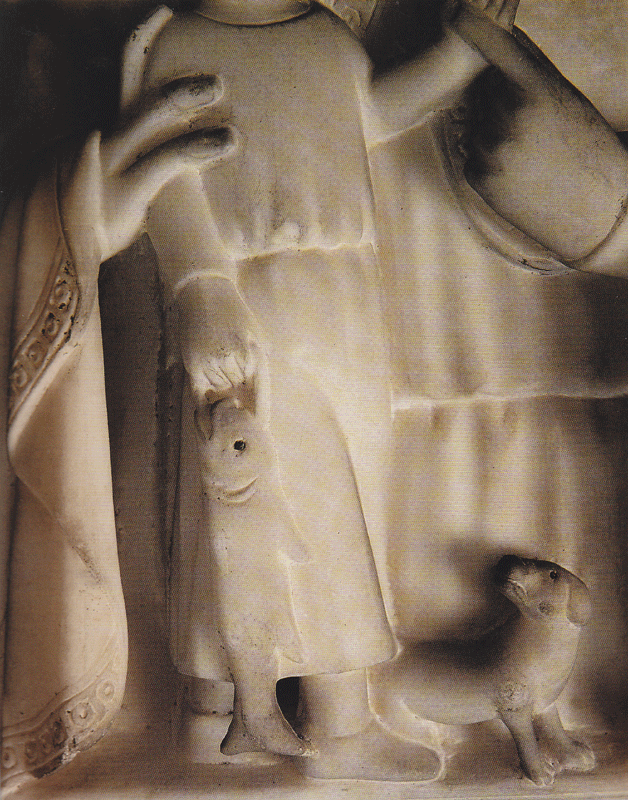 Particolare:
Raffaele e Tobia
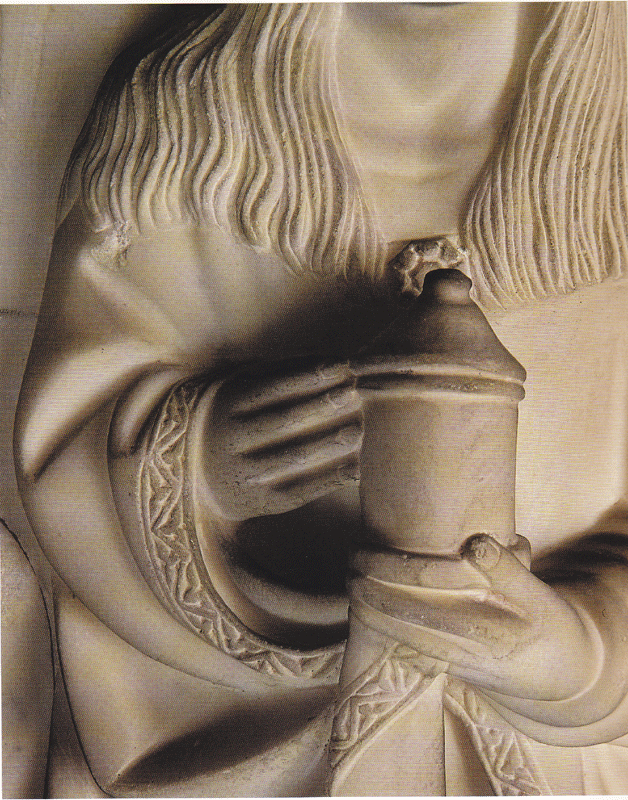 Santa Maria Maddalena
Il terzo registro